SURF Awards Workshop
May 9 2024
[Speaker Notes: Apologies to all workshop attendees that I couldn’t make it on the day. But thanks to SURF for the invitation for SFHA to participate and congratulations to all the Housing & Regeneration nominees and winners. 

I’m Annabel Pidgeon, Policy Lead at the Scottish Federation of Housing Associations (SFHA) and please feel free to get in contact to discuss any policy issues or considerations with myself/colleagues: apidgeon@sfha.co.uk.]
SFHA
Represents housing associations & co-operatives in Scotland 
137 members – varying size, geography and services 
Mission: to sustain  and strengthen the impact our members have on people and communities across Scotland.
Our strategy:
Delivering and managing affordable housing supply 
Tackling poverty and inequality 
Climate change emergency and the transition to net zero carbon
[Speaker Notes: SFHA is the membership body for, and collective voice of, housing associations and co‑operatives in Scotland.  We exist to represent, support and connect our members-- the SFHA has 137 members across Scotland and our members vary greatly in terms of size, geography and services delivered. Our vision is that our members are central to Scotland’s social and economic recovery and renewal. It is everyone’s right to live in a safe, warm and affordable home, in a thriving community. Our members are uniquely positioned as community anchors across Scotland, supporting people and their communities.

We do this through 3 pillars of work, focused on issues that matter to our members:
Delivering and managing affordable housing supply – because enough homes and the right homes in the right places are key to tackling the housing crisis in Scotland. 
2. Tackling poverty and Inequality- because we all know that affordable housing keeps people out of poverty, and homes are the bedrock from which people access many other types of support (e.g., employment, health, financial).
Climate change emergency and the transition to net zero carbon- to put housing central in a ‘just transition’ and recognising both the opportunity and costs potential of net zero in our sector.]
Current priorities – Housing Supply
Waitlist numbers – 
15,625 households in temporary accommodation (up eight per cent) including 9,860 children (up eight per cent).
Development stats- 
New homes started ↓ 41% (2, 243 homes) 
New homes completed ↓ 27% (1,555 homes)
AHSP approvals ↓ 14%
Cuts to public investment in affordable housing:
£80 million re-instated insufficient after £196 million cut in Budget
[Speaker Notes: A key focus for us is policy that increases the provision of affordable homes. At a time when Scotland has nearly 400,000 people on a housing waitlist and 30,000 homeless people (both of which are likely under-reported indicators), increasing supply is the priority in our crisis. This need is in the context of Brexit, Covid, high-inflationary periods of an economic crisis that make costs/development more challenging. But it is also in the context of the cost-of-living crisis, where demand for social homes and poverty have spiked. 

The development stats represent numbers in the last year to end September ‘23 (the latest available) and demonstrate new supply going in the wrong direction at worrying levels. Amidst this downturn, Scottish Government has cut the AHSP budget by 26% for ‘24/’25. £80 million of this has been replaced across two years, but this is insufficient and our policy focus remains re-instating the full AHSP budget. SFHA has worked and continues to work with partners (including Homes for Scotland (HFS), the Scottish Federation of Housing, CIH Scotland and the Joseph Rowntree Foundation (JRF) to advocate for reversal of these decisions because it does not match up with Government’s agenda priority for tackling poverty in Scotland.]
Current priorities – Housing Bill
Introduced March 25th 
Homelessness Prevention: Duty to ‘ask and act’ to prevent homelessness
£8 million
Domestic abuse: Duty to comply with new domestic abuse financial control related pre-action requirement 
MMR exemption from PRS rent controls 
Seek to influence a Bill that addresses issues with housing provision
[Speaker Notes: Another current focus is the recently published Housing Bill. It is a long-awaited framework Bill which intends to increase choice, security, and strengthen tenants’ rights. SFHA believes these are difficult outcomes to achieve through legislation and without the housing supply and public investment to match (see slide 3). We agree with many of the principles in the ‘Ask and Act’ homelessness prevention and domestic abuse requirements of the Bill, but have concerns over the inadequacy of the resource allocated to support implementation. The Financial Memorandum identifies £8million over a 3-year period to support implementation, however these new duties are significant and broad. It is unlikely that this is therefore sufficient to achieve the transformational change required for relevant bodies to implement their new responsibilities well.  

On Mid-Market Rent (MMR) SFHA is seeking exemption for MMR provided by RSLs/subsidiaries under the long-term rent controls introduced in this Bill. We believe MMR is a unique and specific provision that needs to be protected. It is predominantly for people who are not successful/do not have priority for social housing but who cannot afford to buy on the private market, and remains an important provision for key workers, young people, people leaving home/education for the first time. The uncertainty created by the introduction of rent controls without detail, clarity, definition, or data in this Housing Bill is detrimental to MMR investment and the pipeline of both RSL MMR and social homes. MMR properties are already subject to rent controls as conditions of grant and connection to Local Housing Allowance (LHA)/Broad Rental Market Areas (BRMA) values and RSLs do not operate like ‘typical’ private landlords that the legislation is aimed at.]
Current priorities – Social Housing Net Zero & Heat in Buildings Bill
Clarity on future targets for social landlords, and will further set out energy efficiency and clean heating requirements for other housing tenures
Supportive of introduction of new target for space heating demand  
Supportive of the option for the energy efficiency target to be set as a range –2028 
Prevent energy requirements from increasing rents or penalising stock/locations  (e.g., electric grid)
[Speaker Notes: (Important to acknowledge the recent Government changes around net zero – with the 2030 energy targets scrapped and the Greens leaving the coalition )

These policies provide important clarity on future targets for social landlords, proposing new legislation around energy efficiency- the way buildings are heated- and phasing out direct emissions systems. 

SFHA responded to both Bills after consultation with members and key messages are:
The Social Housing Net Zero Standard (SHNZS) needs to be realistic and accommodate the diverse housing stock in Scotland. We have asked for the energy efficiency target to be a range and for the list of measures for proposed standards by 2028 to be extended. SFHA cautioned against the inability for properties to be re-let that do not meet the list, as we do not want stock to fail during the current housing crises and lack of supply. 
The Heat in Building Bill- SFHA supports the 2045 timeline to electric/heat networks, but warns against inadequately aligned policy while the price of electricity remains so much higher than gas for tenants. 
We are calling for more support and clarity so that RSLs do no have to choose between meeting energy standards or increasing rents for tenants and less development. 

We are also calling for a social tariff and for a gas-equivalent tariff to incentivise the transition to electric heat (especially for rural locations).]
Via Scottish Government Working Groups:
Tenement Maintenance
Energy Standard Review Group
Housing Affordability 
Housing Supply
Homelessness Prevention and Strategy Group
The Future Role of Supported Housing
Green Heat Taskforce
Housing to 2040 Strategic Board and a ‘deliverability’ review group
[Speaker Notes: This is a brief list of the key working groups that SFHA is involved in, indicating the overlap of Scottish Government priorities and member priorities in a number of areas. More info/further discussions available with SFHA on detail.]
Housing & Regeneration – Community Investment
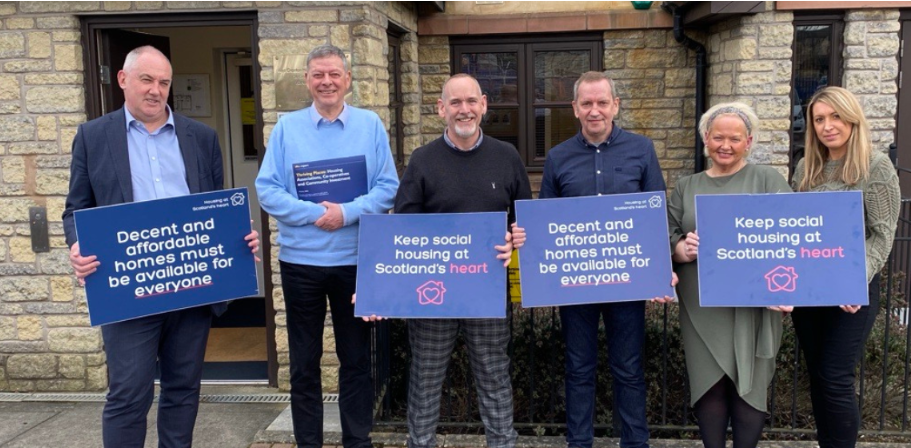 [Speaker Notes: This image is from when the Housing Minster joined us at West Granton Housing Co-op in March for the launch of a report on community investment, ‘Thriving Places.’ It focusses on the other ways that social landlords can partners with others- local authorities, community groups, other charities, to support their communities beyond housing or some of the more traditional place-making responsibilities of RSLs. The report covers examples of employability and skill-building programmes, use of community hubs/centres, and other programmes that demonstrate the ways in which RSLs can elevate the community-based work happening in the areas they operate and respond to tenant needs. This is also an important area of focus and an area of opportunity.]
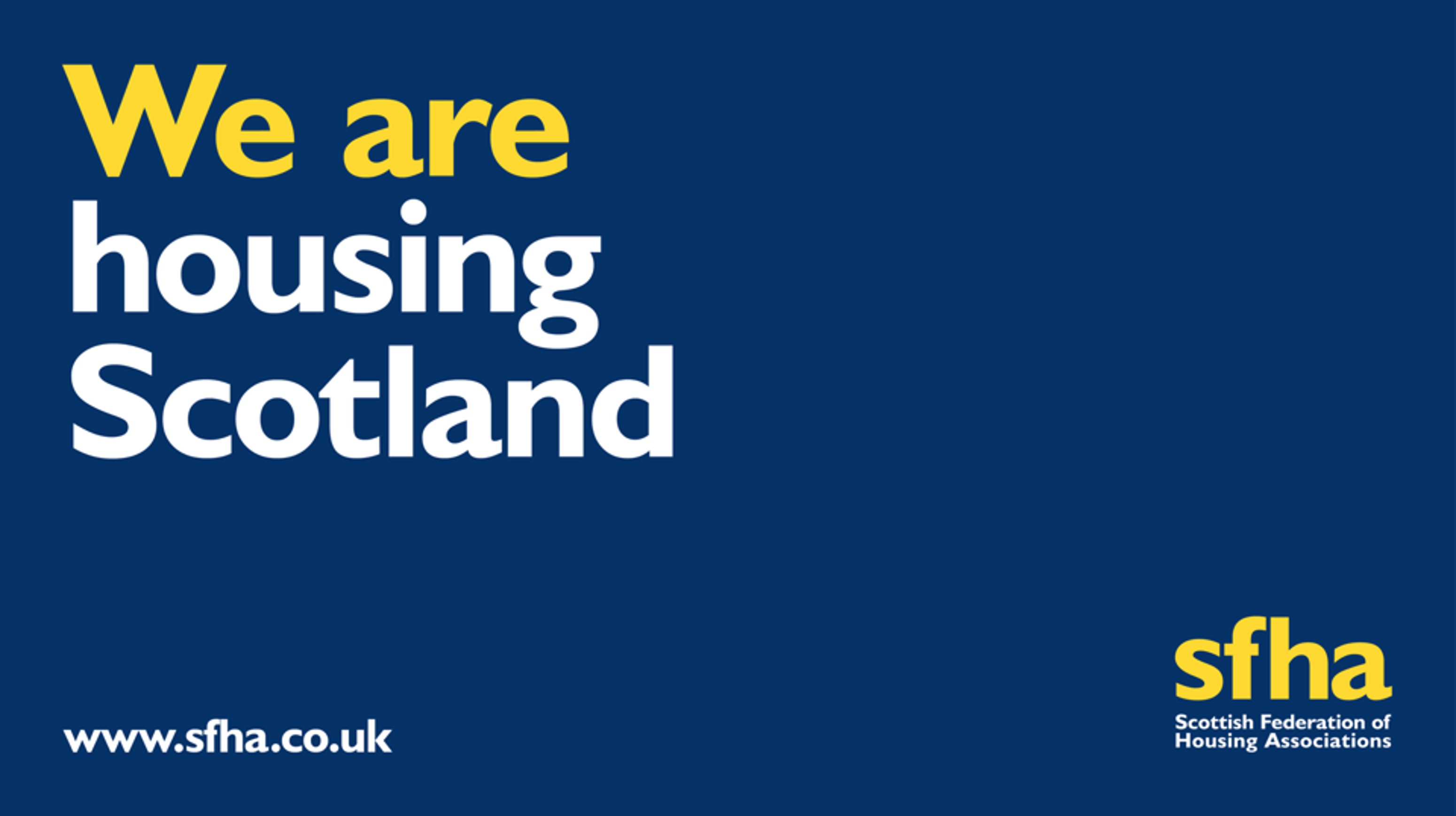 [Speaker Notes: Thank you. Apologies again for missing the event and I hope to be able to discuss some of these topics with many of you in future. Thanks!]